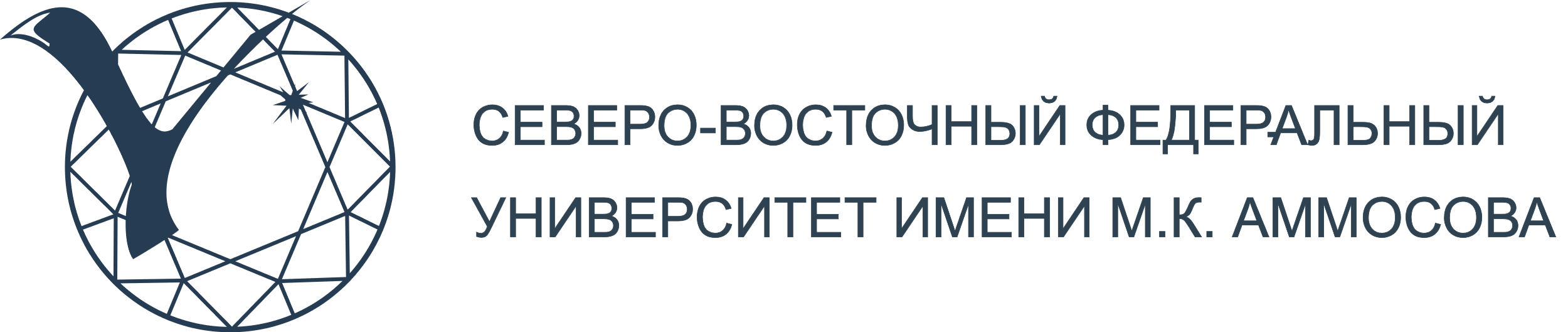 Сравнительная клиническая характеристика нового рецессивного заболевания мукополисахаридоза- плюс в якутской и турецкой популяции
Новгородова С.Н.,  Гуринова Е.Е. , Сухомясова А.Л. , Аргунова В.М. ,Николаева Л.Н. ,  Васильев Ф.Ф. ,  Максимова Н.Р.
НИЛ «Молекулярная медицина и генетика человека» МИ СВФУ
Материалы и методы: материалом исследования послужили клинические описания 17 пациентов с Якутии с Республиканского генетического регистра наследственной и врожденной патологии медико- генетической консультации РБ №1 – НЦМ, данные исследования, проведенного в якутской популяции (Kondo et al.,2017) и данные 2 пациентов с Турции (Dursuna et al.,2017). Их формализация осуществлялась путем обработки данных, извлекаемых из литературных и клинических источников.
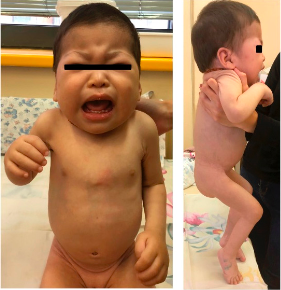 Результаты
Введение:
Якуты и турки принадлежат к тюркской этнической группе
МПС-ПС очень редкое заболевание, всего по миру зарегистрировано 19 пациентов. Из них 2 в Турции и 17 из Якутии
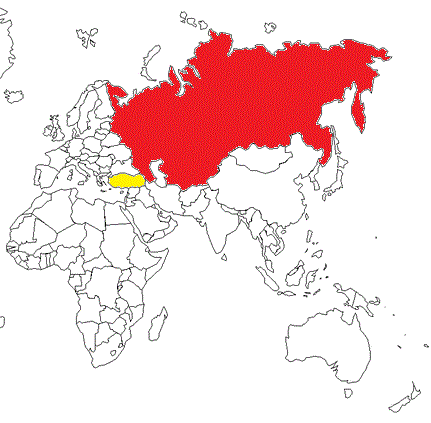 Пациент 1,9 г из якутской семьи
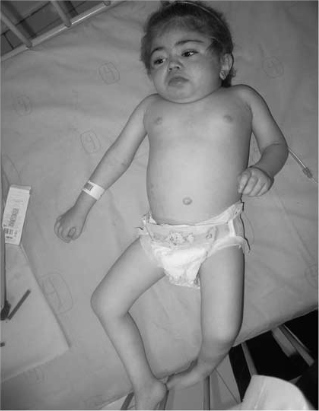 Выводы: Характерным признаком в двух популяциях является мультисистемное поражение органов -  легкие, почки, сердце, центральная нервная система и поражение гомопоэтической системы
Средний возраст манифестации заболевания МПС- ПС составляет 4 месяца с момента рождения 
Большинство пациентов умерли от кардиореспираторной недостаточности в возрасте 10–20 месяцев 
Отличительной чертой клинического проявления МПС- ПС у якутских больных в отличие от турецких заключается в непродолжительной жизни якутских пациентов, ранней манифестации заболевания и более тяжелых клинических проявлениях сердечно- сосудистой системы.  
В турецкой семье- кровнородственный брак, в отличии от якутской
Цель: Сравнительная клиническая характеристика мукополисахаридоз- плюс синдрома в якутской популяции и турецкой семьи
Пациент 4,5 г из турецкой семьи